Beoogde opvang Asielzoekers in pand van EK te Hoevelaken

Juni 2023.
Doel van de bijeenkomst
Luisteren naar uw vragen, zorgen en ideeën.

Wij luisteren naar uw inbrengen, zoeken naar oplossingen en nemen we mee in het definitieve besluit.
Programma v.d bijeenkomst
Doel van de bijeenkomst(en) op 12,13,14 en 15 juni.	

Toelichting op de beoogde tijdelijke opvanglocatie.

Luisteren naar en bespreken van uw ideeën en zorgen.

Vervolg.
De noodopvang
Het voornemen is om in het EK gebouw , Koninginneweg 1 een noodopvang te realiseren.

Daarbij is het uitgangspunt van het college Menswaardig en Kwalitatieve goede opvang.

Het EK gebouw is met haar ruimten en omvang uitermate geschikt om dit te realiseren.
De 350 bewoners voor 2.5 jaar
1.  Mix van bewoners
     -    	Er zullen geen AMV-ers (alleenreizende minderjarige vreemdelingen) en veilige-landers worden opgevangen in deze noodopvang.
      -    	Het COA spant zich in om bewoners die een verblijfsvergunning ontvangen te koppelen aan de gemeente Nijkerk of in de regio rondom Nijkerk.
1.  Dagbesteding
     -    	asielzoekers die mogen werken willen we ook aan werk helpen
      -    	leerplichtigen gaan naar school
      -	bewoners gaan zelf koken en boodschappen doen.
	Meedoenbalie om i.s.m. Hoevelaken vrijwilligersactiviteiten op te zetten
		
Aanwezigheid van het COA
-      fulltime een locatiemanager – ook uw aanspreekpunt als bewoners.
     -       toegang tot medische zorg regelt het COA. Dat geldt ook voor psychische zorg.
     -       politiekamer in het gebouw.
     -       Zorg- en hulpmogelijkheden voor kinderen zijn in de opvangcentra grotendeels  gelijk aan die voor andere kinderen in Nederland.
1.  Veiligheid fysiek
     -    	extra BOA capaciteit specifiek voor de noodopvanglocatie.
      -    	meer toezicht rond  station Hoevelaken.
      -	Meldteam schade en afval.
	
		
Veiligheid overlegstructuren
-      Verantwoordelijkheden.
     -       Periodiek overleg gemeente, politie, coördinator BOA’s en COA
     -      Politie spreekuur op locatie
Blijven samenwerken aan een goede opvang
1.  Maandelijks overleg met winkeliers en ondernemers.
	
Regulier overleg tussen klankbordgroep (groep van bewoners)  met het COA/Gemeente. 

In de realisatie- en beheerfase een bewonersgroep betrekken die blijft adviseren over diverse onderwerpen.

Vast aanspreekpunt van de gemeente gedurende de realisatiefase en eerste periode van ingebruikname.
Vervolg bestuurlijk proces
Dinsdag 16 mei ontwerp- besluit college
Woensdag 17 mei informatie pers, brieven bewoners e.d. 
Dialoogsessies 12,13, 14 juni en 15 juni (Hartje Hoevelaken).
Verwachting voor het zomerreces een voorgenomen besluit college.*
Na het zomerreces de raadsbehandeling. De raad kan wensen en bedenkingen inbrengen (Gemeentewet artikel 169 lid 4) 
Aansluitend definitief besluit college.
Ondertekenen bestuursovereenkomst en nadere uitwerking van aanvullende afspraken tussen COA en Gemeente. 
Raad zal na definitieve besluitvorming door college worden geïnformeerd via RIB over svz realisatiefase en beheerfase. 

Disclaimer * ondertussen is de planning eind september.
Proces Ruimtelijke Ordening (RO)
Na definitief besluit college wordt de tijdelijke omgevingsvergunning door Coa aangevraagd.

Vergunningprocedure max 8 weken.

Periode om te reageren op vergunning 6 weken.

Realisatiefase (eind 2023/begin 2024).

Beheerfase (1e kwartaal 2024).
In gesprek
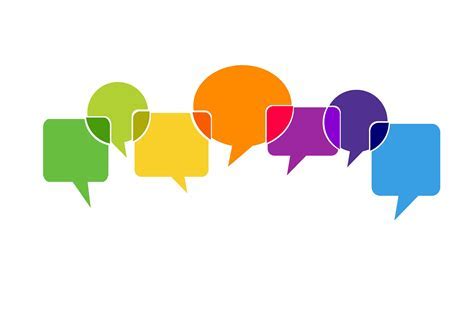